Social Housing Delivery

Lucan Palmerstown North Clondalkin Area Committee Meeting
25th March 2025
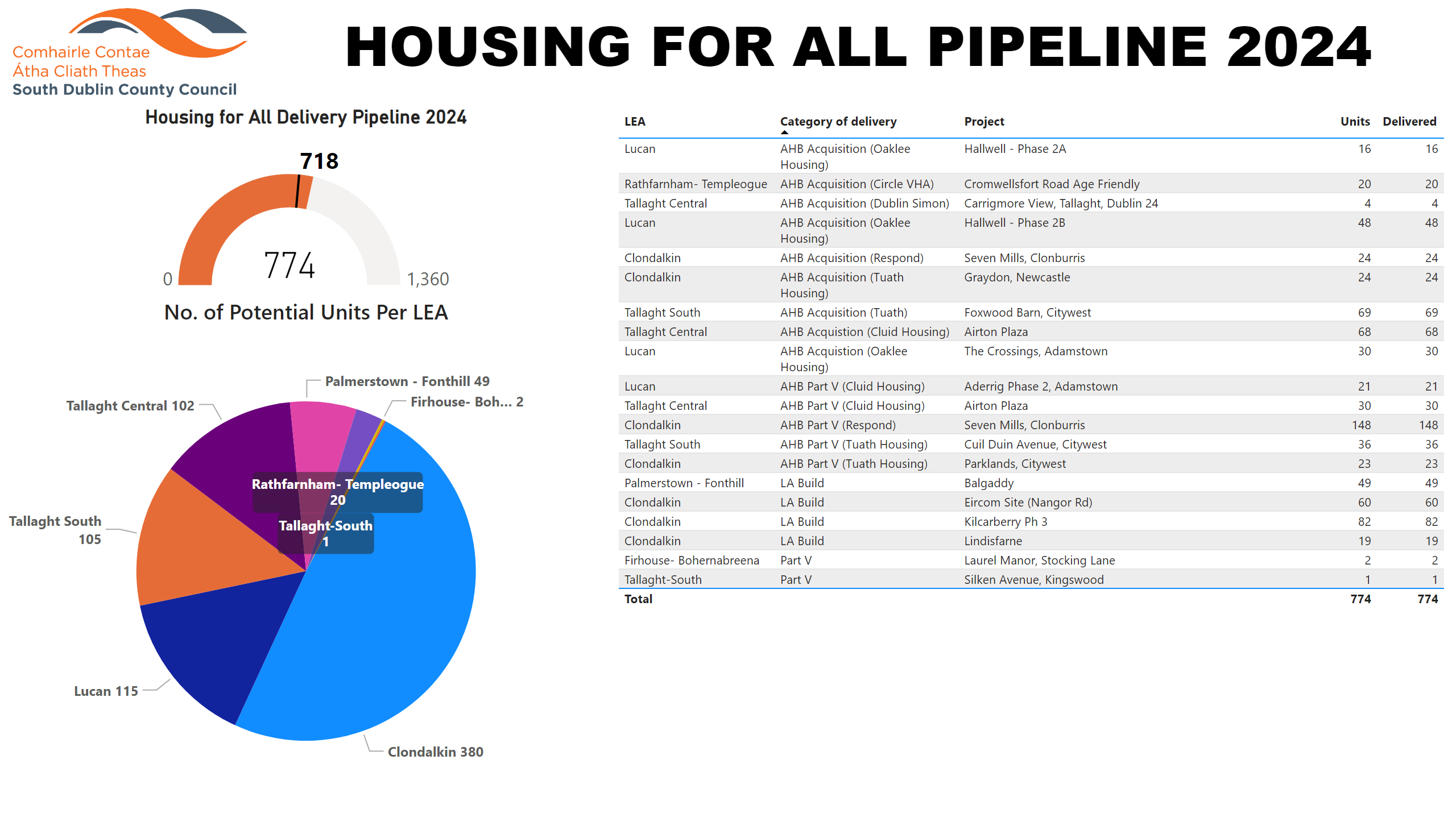 HOUSING FOR ALL – DELIVERY 2024
2024
[Speaker Notes: image
No alt text provided

Potential Units
No alt text provided

textbox
No alt text provided

No. of Potential Units Per LEA
No alt text provided

Housing for All Delivery Pipeline 2024
No alt text provided]
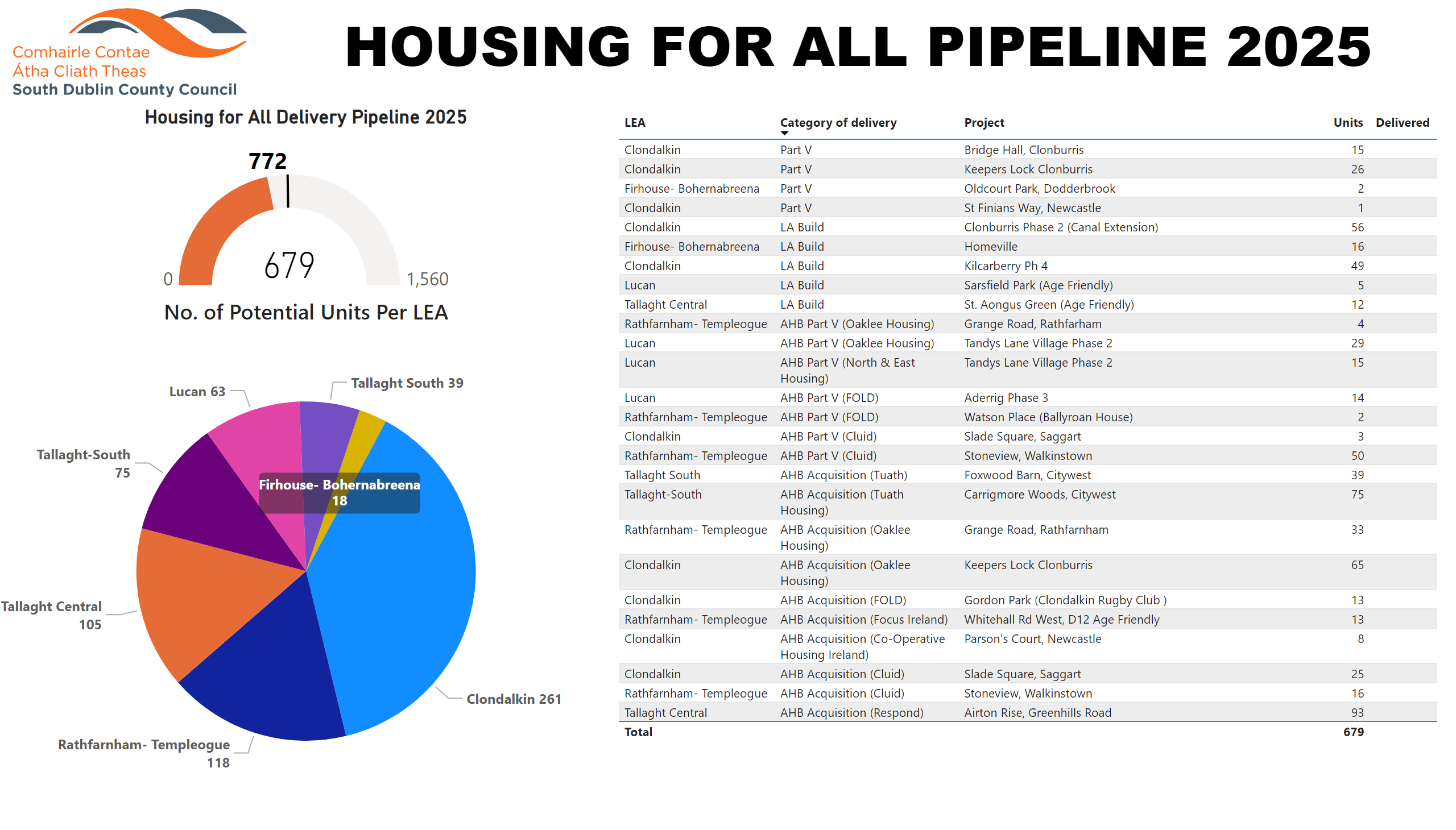 2025
[Speaker Notes: image
No alt text provided

Potential Units
No alt text provided

textbox
No alt text provided

No. of Potential Units Per LEA
No alt text provided

Housing for All Delivery Pipeline 2025
No alt text provided]
Large Development Sites
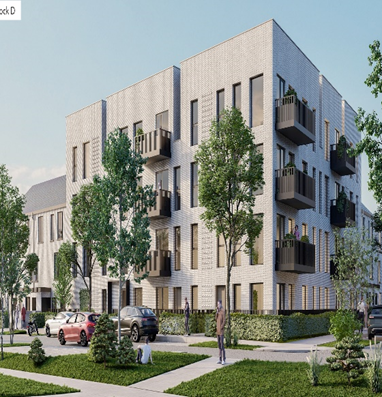 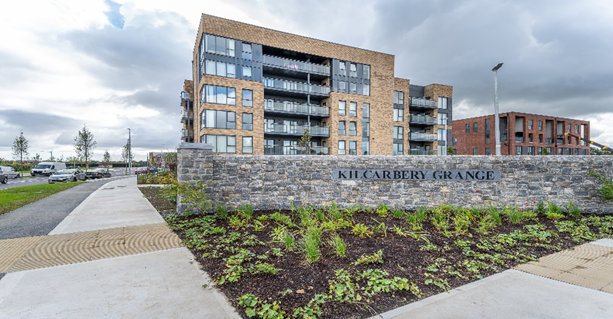 Clonburris Phase 1
Kilcarbery Grange
Own Build Developments
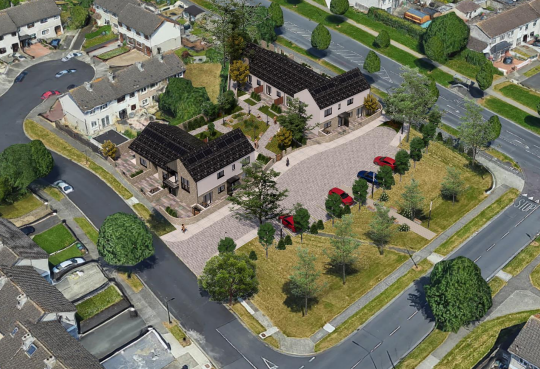 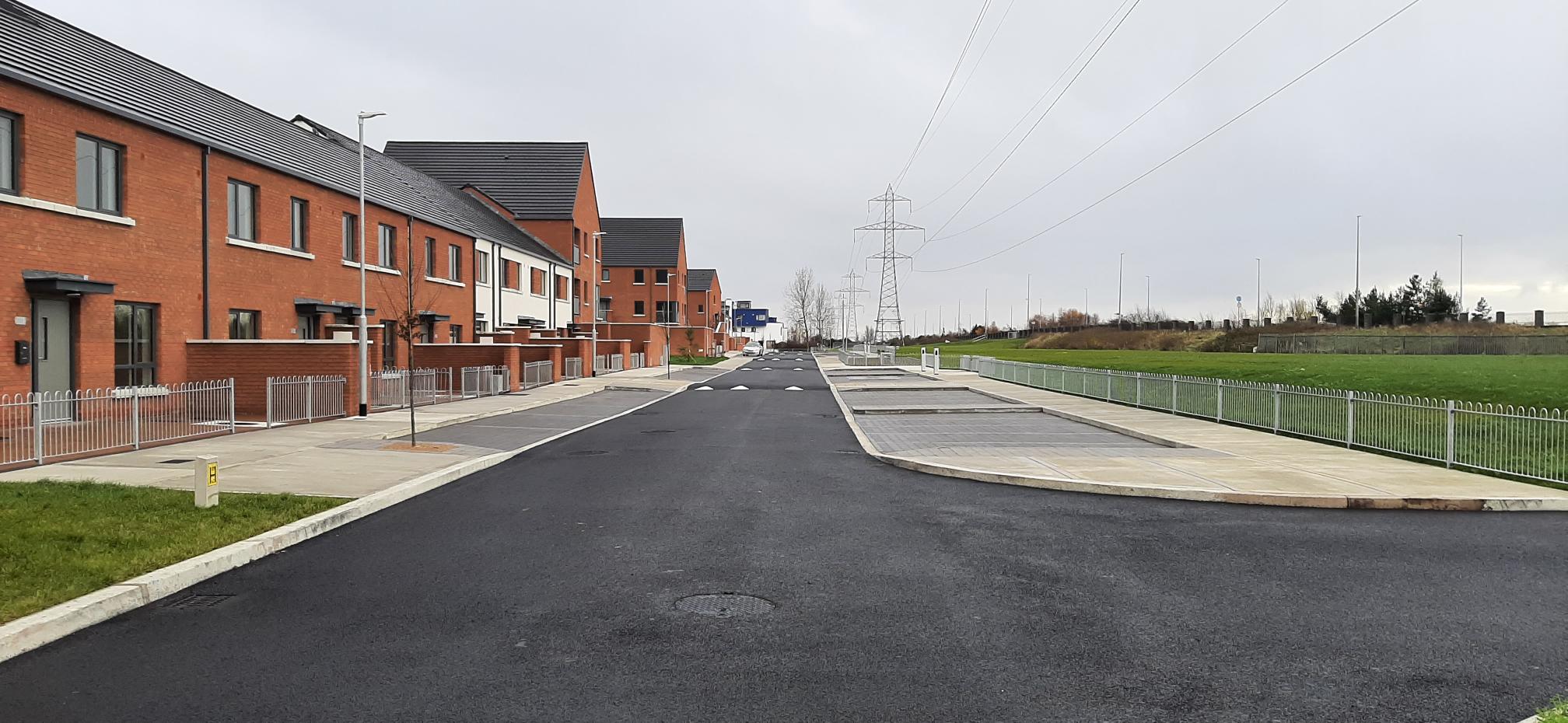 St Ronan's Crescent Age Friendly Scheme
Omer Walk, Balgaddy
Approved Housing Bodies – Social Housing Investment Programme
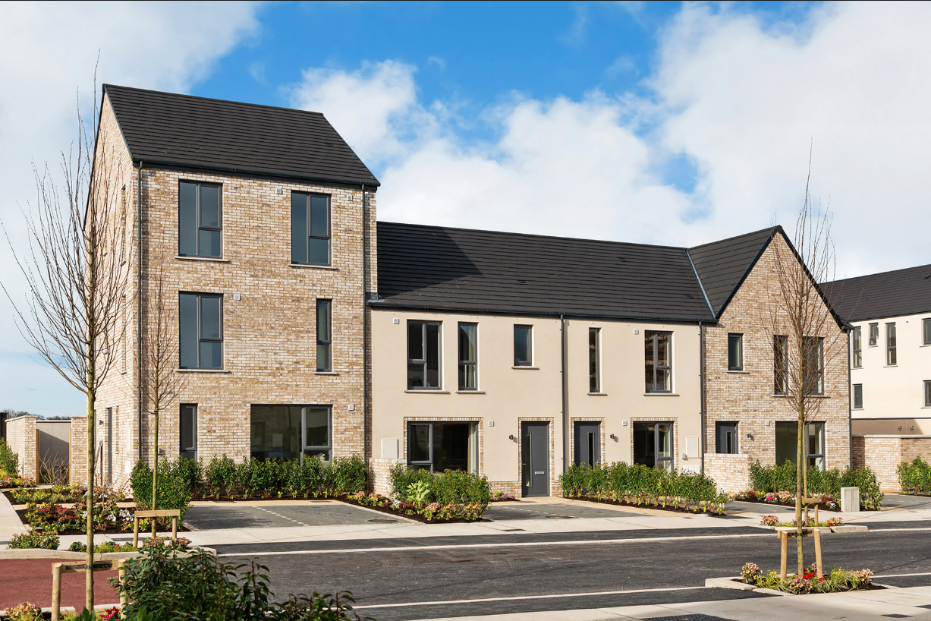 Aderrig, Phase 3
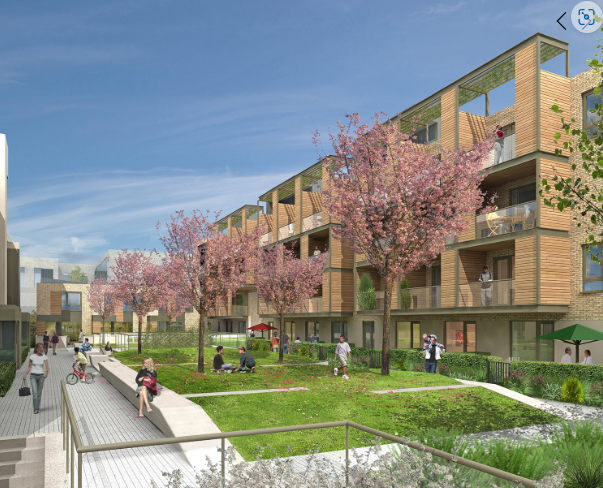 Adamstown District Centre
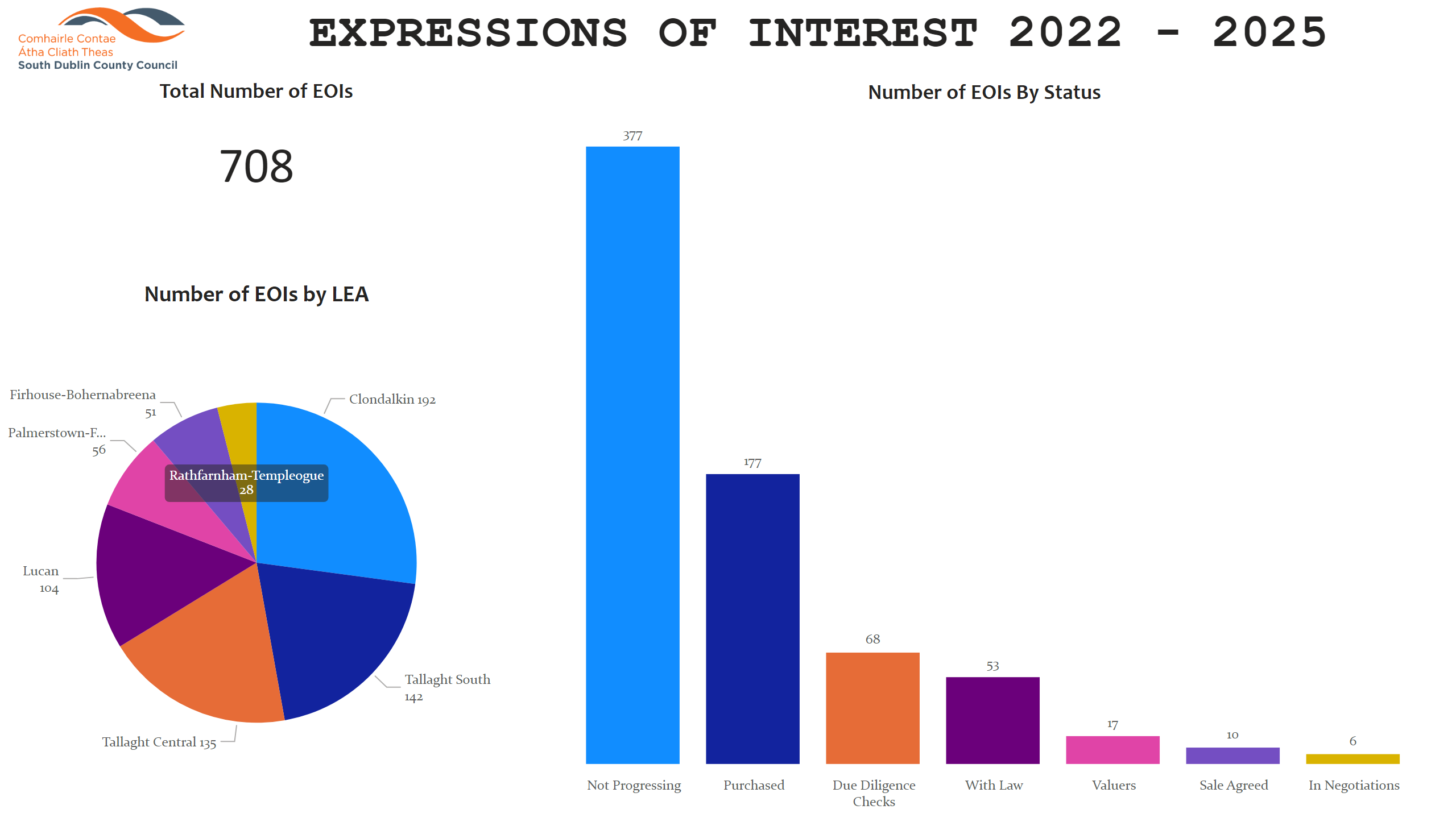 Overview
[Speaker Notes: Number of EOIs by LEA
No alt text provided

image
No alt text provided

textbox
No alt text provided

Total Number of EOIs
No alt text provided

Number of EOIs By Status
No alt text provided]